TB.lab
Fortalecimiento del diagnóstico de laboratorio de TB 
en Las Américas
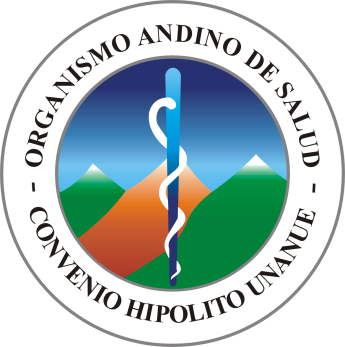 8 No elegibles
9 Elegibles
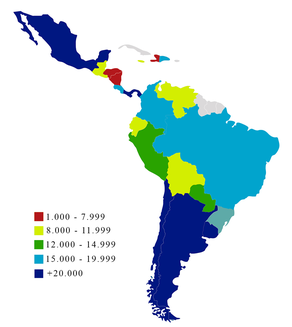 Argentina
Chile
Colombia
Ecuador
México
Paraguay

República Dominicana
Venezuela
Bolivia
El Salvador
Guatemala
Guyana
Haití
Honduras
Nicaragua
Perú
Surinam
ORAS-CONHU
Experiencia 

PASAFRO

PAMAFRO

SALUD INTERCULTURAL

REDES LAB. TB

PLANES ANDINOS

VIGILANCIA EPIDEMIOLÓGICA
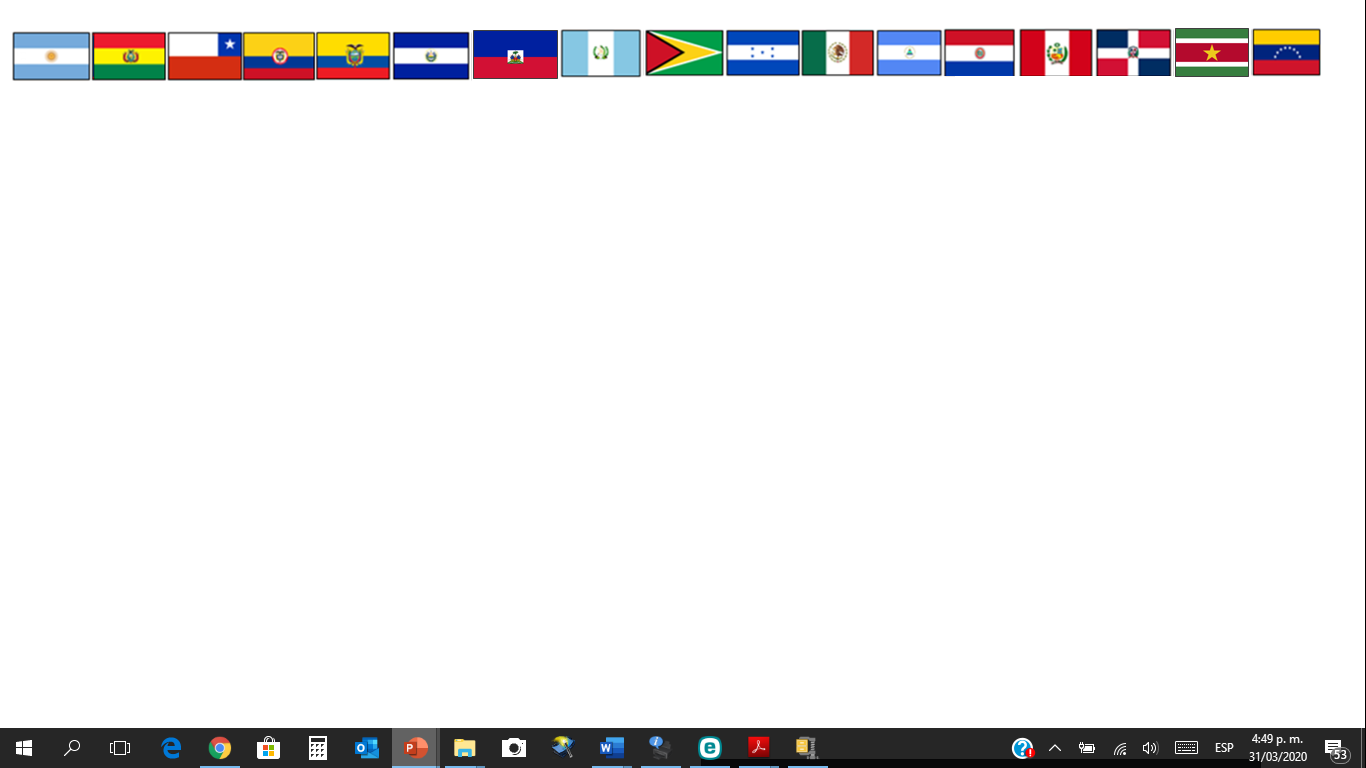 META: 
 
Contribuir a mejorar la calidad del diagnóstico de TB en las redes de laboratorio en Las Américas mediante el fortalecimiento de la capacidad instalada en la región.
 
OBJETIVOS:
 
Consolidar los compromisos asumidos para la sostenibilidad del funcionamiento de los LSN y los LRN en la región.
 
Apoyar la adopción y operacionalización de recomendaciones internacionales en diagnóstico de TB y TB MDR en políticas nacionales, monitorear su implementación y optimizar la utilización de equipos de TB a nivel nacional y regional.
 
 Contribuir al desarrollo, armonización e implementación de los sistemas de información en las redes de laboratorios nacionales y regionales de TB, con enfoque interprogramático.
MÓDULO IV
SSSR: Gobernanza 
y planificación del sector 
de la salud
Estrategias y financiamiento del sector nacional de la salud

Construcción de alianzas con comunidades, gobiernos locales, regionales e instancias en las zonas de intervención, en articulación con los PNT, para fortalecimiento de las redes integrales de salud
Monitoreo continuo de las actividades de los LSN y LRN para garantizar el cumplimiento de los compromisos de sostenibilidad y la implementación de acciones de mitigación ante incumplimiento. 
Consolidar la creación de capacidades para mejorar el análisis y el uso de la información en los procesos de toma de decisiones, Reunión anual de alto nivel para abogacía política.
Diálogo regional con los puntos focales de los MCP en los países,  sociedad civil, academia, frente parlamentario de TB.
Estrategia comunicacional local y regional con equipos de salud, para la abogacía y priorización del tema de TB como problema de salud pública.
MÓDULO II
TB MDR
Atención y prevención de la TB

Compra de reactivos para PSD  2L para los LSN y laboratorios que las realizan
Capacitación en Curso de TB-DR de La UNION en LAC
Taller de Nuevas Herramientas Diagnósticas (secuenciación, nuevas drogas de 2L y plataformas múltiples)
Coordinador de red de laboratorios de TB de la subvención para asesoría en las intervenciones técnicas
Coordinación operativa del SR OPS para ejecución de actividades técnicas
MÓDULO III
SSRS: sistemas de laboratorio

Sistemas de gestión de infraestructuras y equipos

Formar un especialista para certificación de CSB en la región
Certificar CSB en redes, según inventario y plan de trabajo presentado. 
Abogacía mediática para promover el desarrollo de capacidades de Conectividad en la región.
Curso online de mantenimiento preventivo de equipos de laboratorio (participación de laboratorios de nivel regional y acompañamiento a los planes de mantenimiento preventivo y correctivo de equipos) 
Monitoreo continuo de la calidad de la información y su uso en los procesos de toma de decisiones y para abordar las brechas correspondientes
MÓDULO I
Atención y Prevención de TB

Atención y prevención de la TB

Divulgar las recomendaciones internacionales de diagnóstico TB. 
Monitorear el cumplimiento de indicadores para fortalecimiento de lab TB y la implementación de las recomendaciones. 
Negociación conjunta de precios de insumos para pruebas rápidas y sistemas de conectividad, y seguimiento a las compras.
Consolidar capacidades para mejorar la implementación y supervisión de aspectos programáticos y de lab. 
Actualización del estudio de estructura y funcionamiento de las 17 RNL. Análisis sobre sistemas de transporte de muestras y de capacidades diagnósticas de laboratorios periféricos de nivel local, definidos por los PNT
Elaboración y discusión de propuesta de mejora de la capacidad resolutiva de los laboratorios de nivel local
Curso de investigación operativa para personal de laboratorio de TB, con énfasis en calidad de información.
Participación en el curso anual de Epidemiología de La Unión en LAC
MÓDULO III
SSRS: sistemas de laboratorio

Estructuras de gestión y gobernanza de los laboratorios nacionales

Consolidar la construcción de capacidades de gestión y de abogacía de los LSN y LRN para garantizar su autosostenibilidad a largo plazo 
Visita de la Red Supranacional de TB de OMS a los 3 LSN
Participación de los LSN en las reuniones anuales del GLI
MÓDULO III
SSRS: sistemas de laboratorio

Sistemas de gestión de la calidad y acreditación

Desarrollo de portafolio hacia la acreditación de LSN y pruebas diagnósticas en LRN